ARTCademy
“Arts and Crafts Academy”
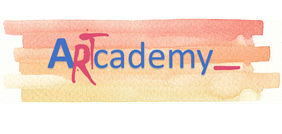 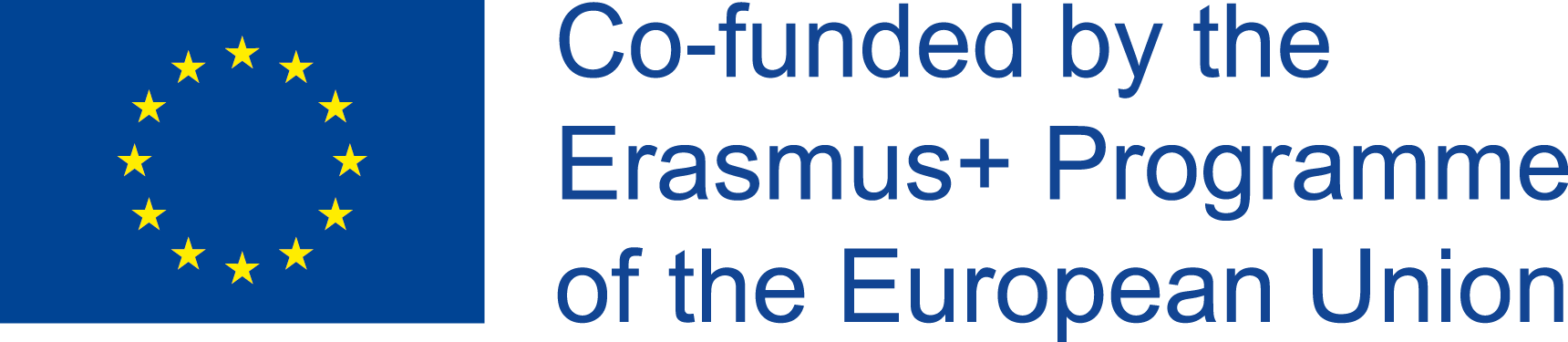 Módulo 2Estrategia para Startups de Arte y empresarios y firma de Arte
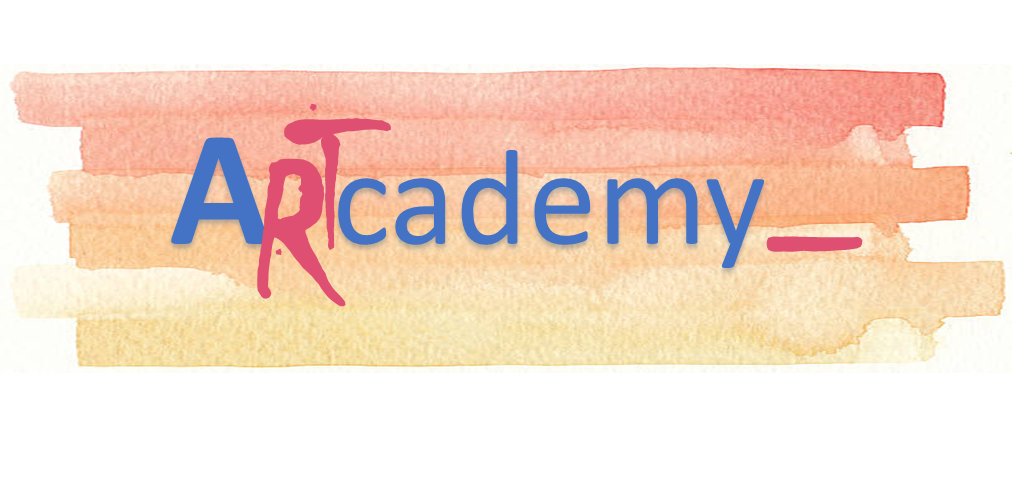 This Project has been funded with support from the European Commission. This publication reflects the views only of the author, and the Commission cannot be held responsible for any use which may be made of the information contained therein.
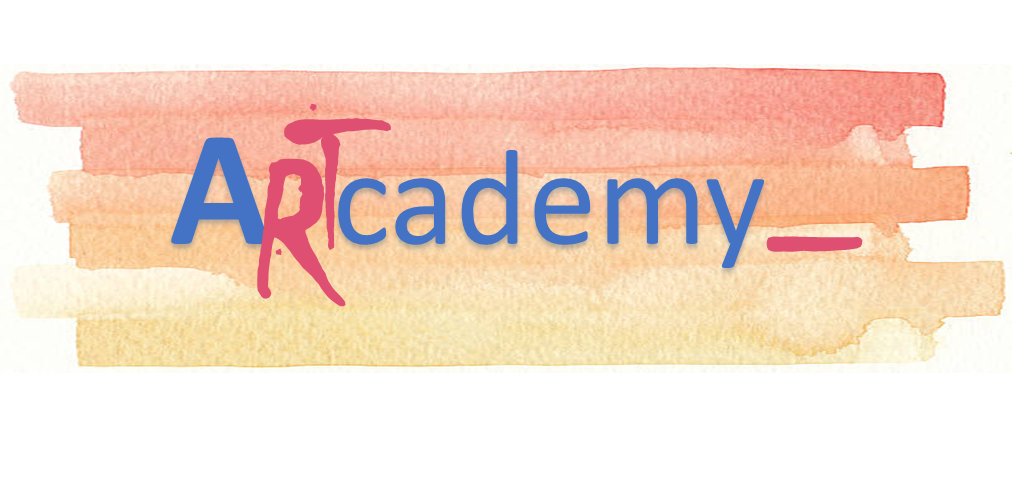 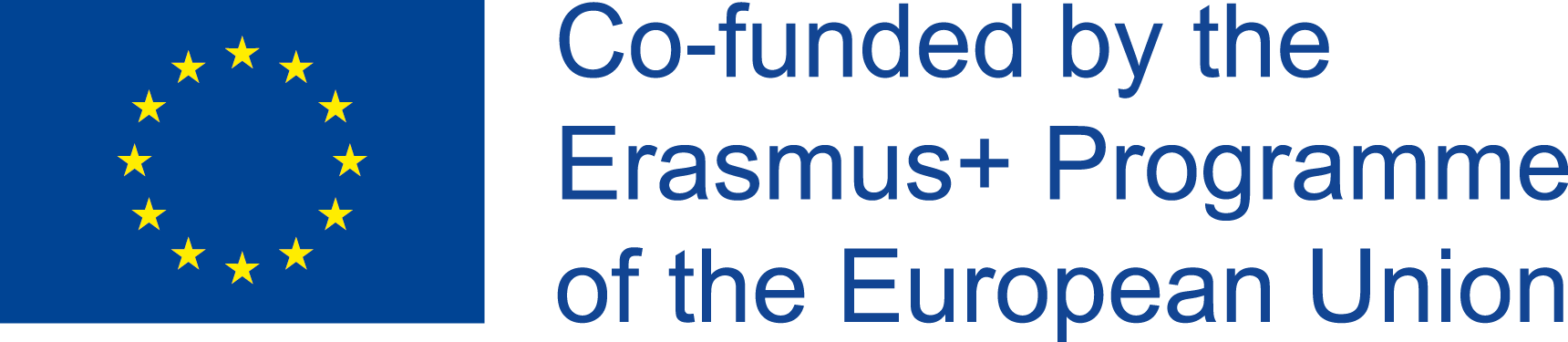 UNIDAD 2GESTIÓN DE LA MARCA Y COMUNICACIÓN PARA LA COMPETITIVIDAD
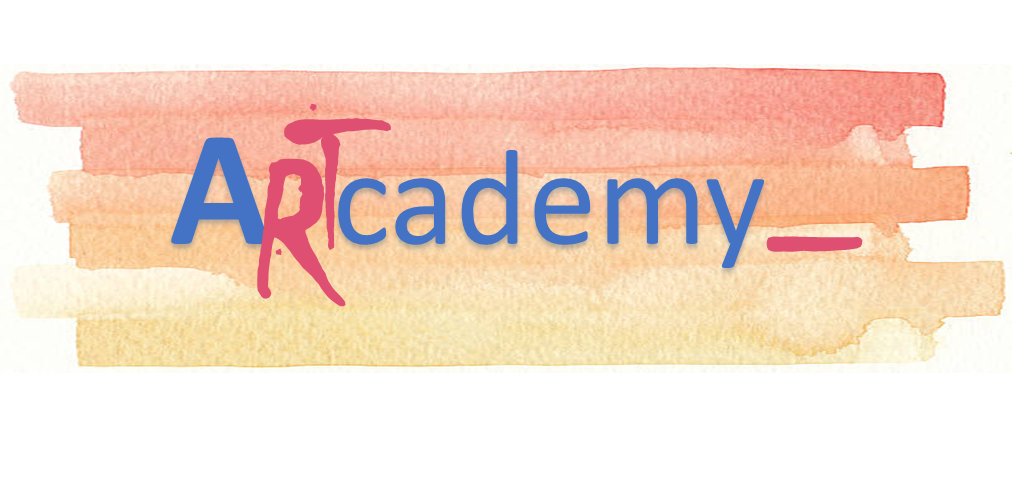 This Project has been funded with support from the European Commission. This publication reflects the views only of the author, and the Commission cannot be held responsible for any use which may be made of the information contained therein.
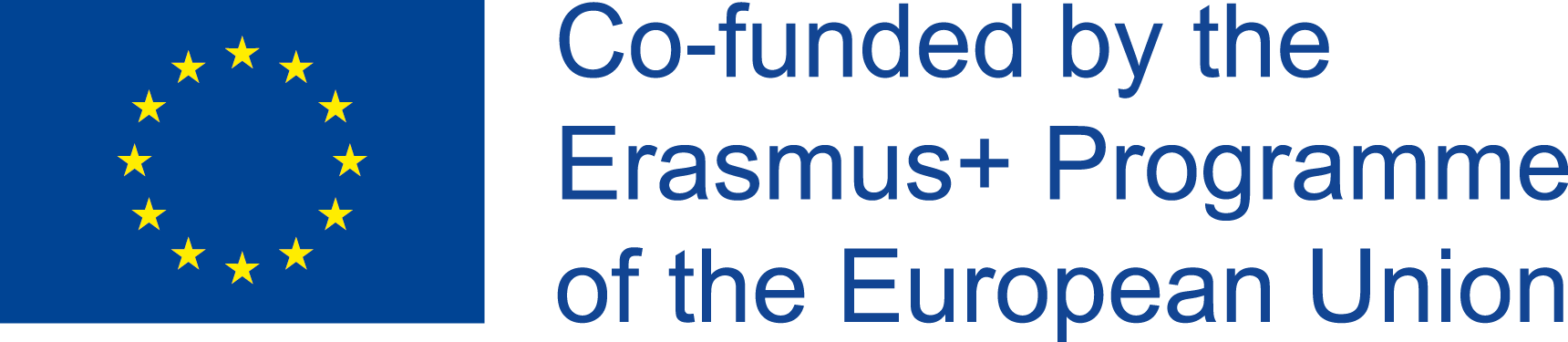 Unidad 2. MARCA Y COMUNICACIÓN PARA LA COMPETITIVIDAD
Objetivos de Aprendizaje
Conocer la importancia del marketing y la comunicación en la empresa
 
Saber diferenciar conceptos relacionados con la gestión de marca 

Diferenciar entre funcionalidades de comunicación y marketing
 
Centrarse en los elementos de gestión empresarial, publicidad, relaciones públicas y marketing
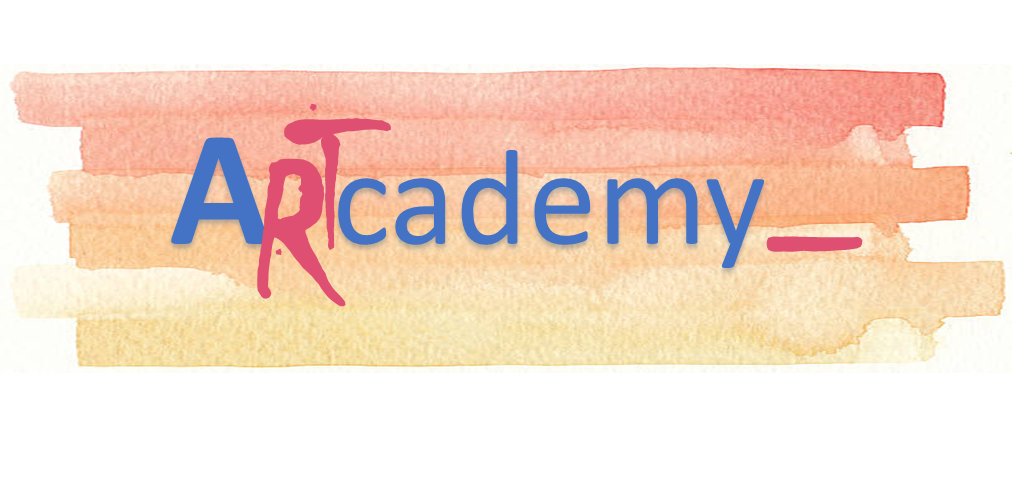 This Project has been funded with support from the European Commission. This publication reflects the views only of the author, and the Commission cannot be held responsible for any use which may be made of the information contained therein.
Unidad 2. MARCA Y COMUNICACIÓN PARA LA COMPETITIVIDAD
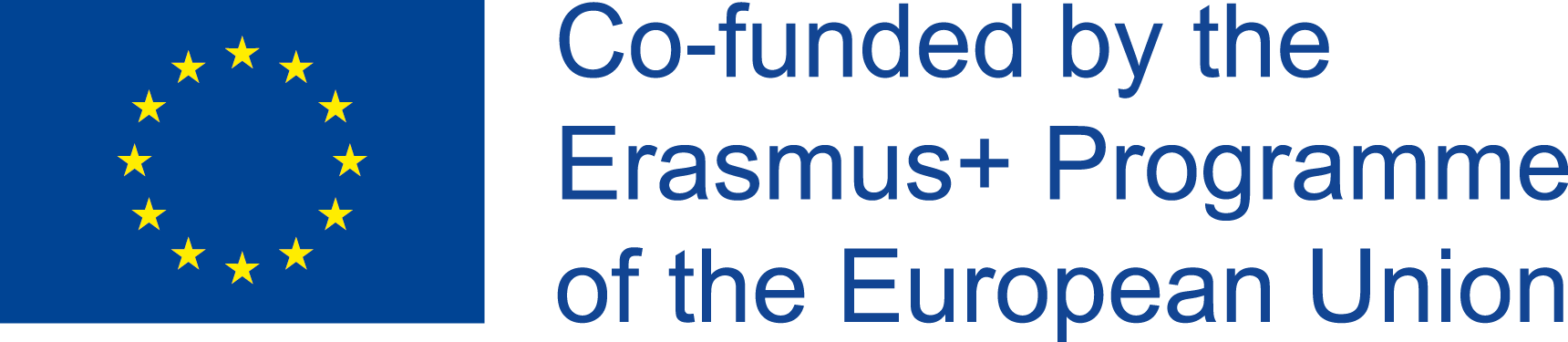 Marca para Pymes de Arte y Artesanía
El logo es una expresión de la marca, que asocia algunos valores de la empresa, a través de la imagen. 
La imagen es una parcela del público, mientras que la identidad es una parcela de la empresa. Están relacionados, pero son diferentes. Para poder diferenciar a nuestra empresa del resto de competidores, debemos llevar a cabo una buena gestión de la marca. Para ser efectivo, un logotipo debe tener una serie de características, tales como: brevedad, fácil de leer, agradable de pronunciar, recordable, entre otras. Isototipo, que es la parte simbólica (sin texto) de la marca, e Imagotipo, que es el conjunto icónico-textual en el que el texto y el símbolo están claramente diferenciados (pueden funcionar por separado). Isologo, que es la combinación, texto e imagen que se fusionan en el mismo bloque.
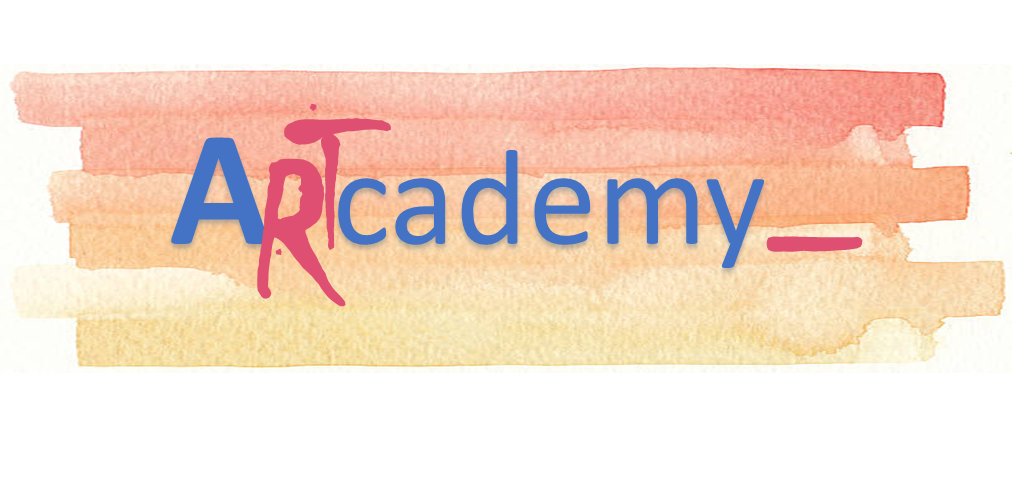 This Project has been funded with support from the European Commission. This publication reflects the views only of the author, and the Commission cannot be held responsible for any use which may be made of the information contained therein.
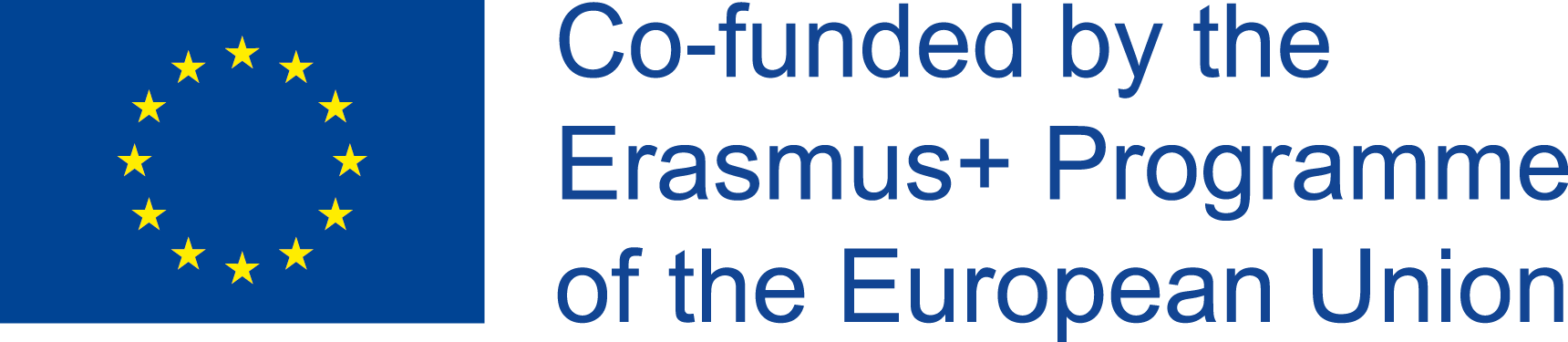 Unidad 2. MARCA Y COMUNICACIÓN PARA LA COMPETITIVIDAD
Imagen, identidad and reputación
La imagen es la concepción común desde la cual el público juzgará a la empresa. 
La identidad consiste en proyectar, a través de un programa de comunicaciones internas y externas, el conjunto de sistemas, estructuras y valores que predominan en la empresa. 
La reputación es la representación perceptiva de las acciones pasadas y las expectativas futuras de la compañía que describen el atractivo general de la empresa para sus grupos de interés clave en comparación con sus principales rivales.
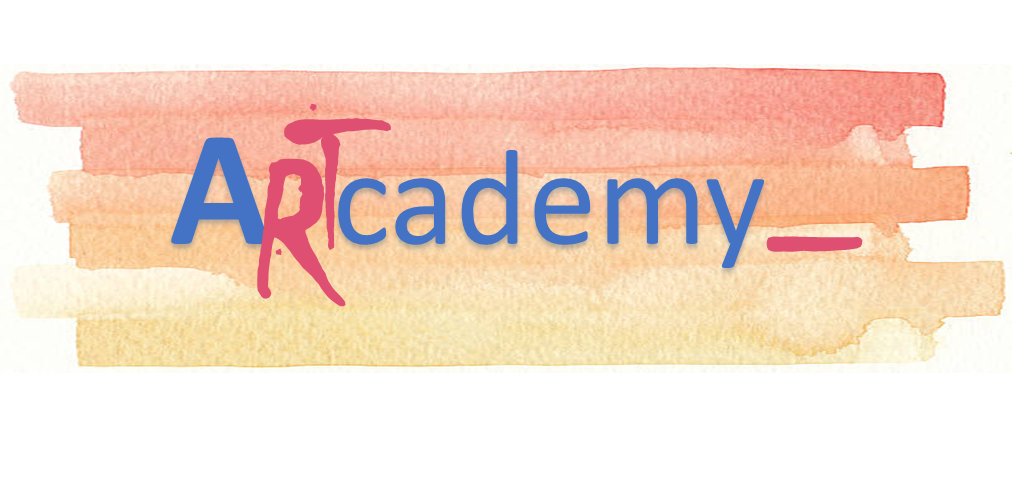 This Project has been funded with support from the European Commission. This publication reflects the views only of the author, and the Commission cannot be held responsible for any use which may be made of the information contained therein.
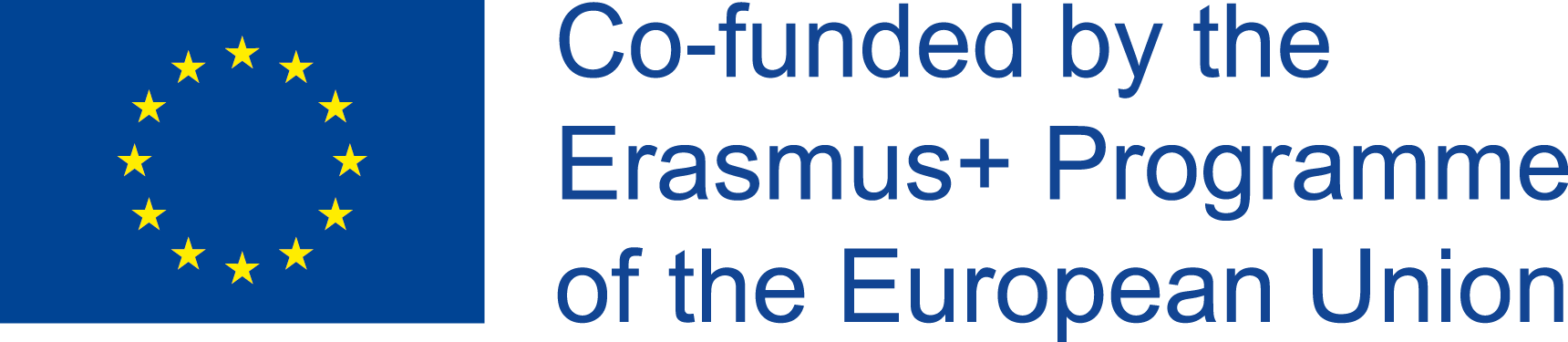 Unidad 2. MARCA Y COMUNICACIÓN PARA LA COMPETITIVIDAD
Dirección Comercial
Para una gestión adecuada de la gestión comercial, es necesario un análisis del sistema comercial, el diseño de estrategias y una organización y coordinación adecuadas de la gestión comercial. 

La dirección comercial se encuentra con ciertos problemas, ya que el sistema contiene una gran cantidad de variables. Además, a veces, es difícil determinar la respuesta de la demanda, los efectos competitivos, múltiples territorios y múltiples productos, muchos objetivos, etc.
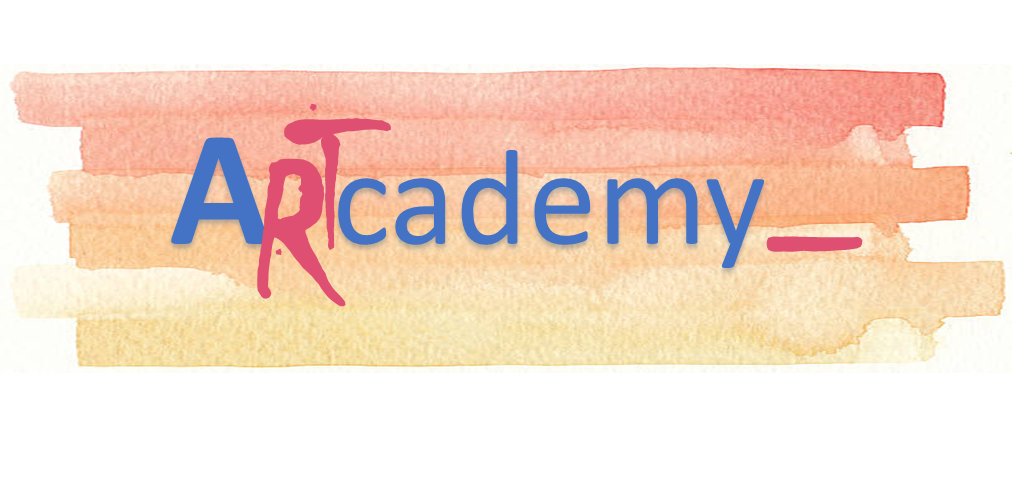 This Project has been funded with support from the European Commission. This publication reflects the views only of the author, and the Commission cannot be held responsible for any use which may be made of the information contained therein.
Relaciones Públicas
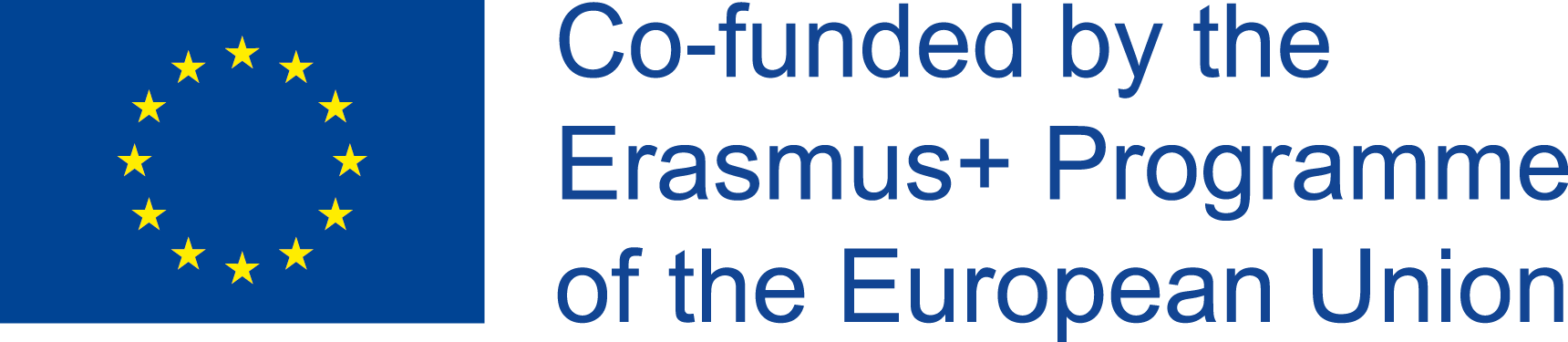 Unidad 2. MARCA Y COMUNICACIÓN PARA LA COMPETITIVIDAD
Las relaciones públicas son una herramienta de comunicación, cuyo objetivo es la modificación de actitudes hacia una marca, producto o idea. 
La organización de eventos pueden ser relaciones públicas, donde la marca quiere que su audiencia mejore la imagen que tienen de ella, sin pagar una tarifa publicitaria. 
A través de estos eventos, se envía un comunicado de prensa y los medios publican esas noticias, donde la empresa o marca es la protagonista. Se llama Publicity
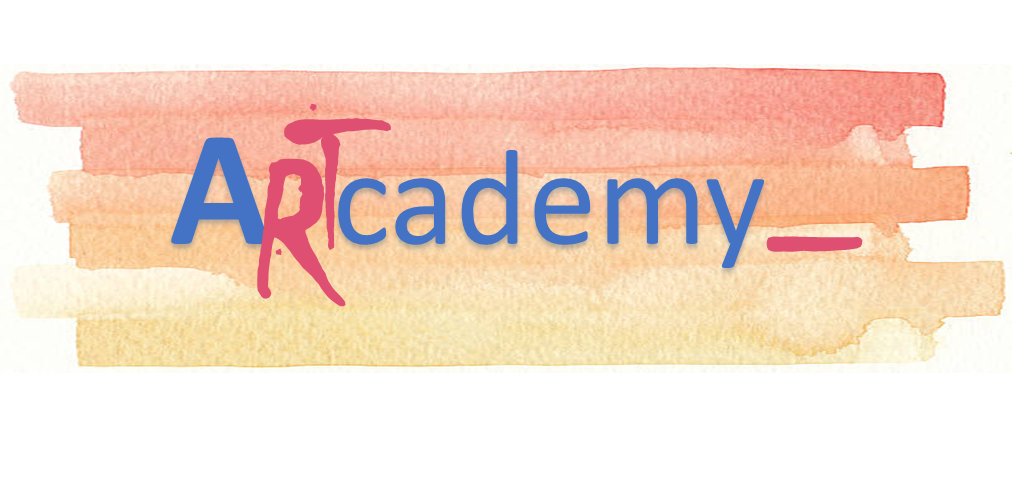 This Project has been funded with support from the European Commission. This publication reflects the views only of the author, and the Commission cannot be held responsible for any use which may be made of the information contained therein.
Publicidad
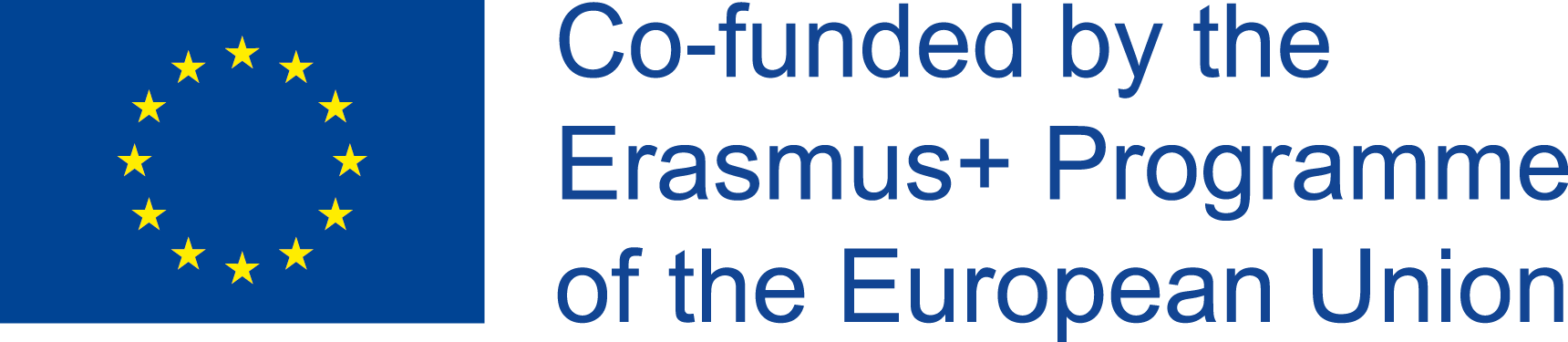 Unidad 2. MARCA Y COMUNICACIÓN PARA LA COMPETITIVIDAD
La publicidad es el proceso de comunicación impersonal controlada, que utiliza los medios de comunicación para publicitar productos, servicios, ideas o instituciones.

La publicidad es una herramienta de comunicación que valora y hace visibles los productos y servicios, diferenciándolos de la competencia. 

Los elementos más importantes de la publicidad son el remitente (anunciante o agencia de publicidad), el mensaje (publicidad), el receptor (clientes, compradores) y el canal (se transmite el medio de comunicación a través del mensaje publicitario).
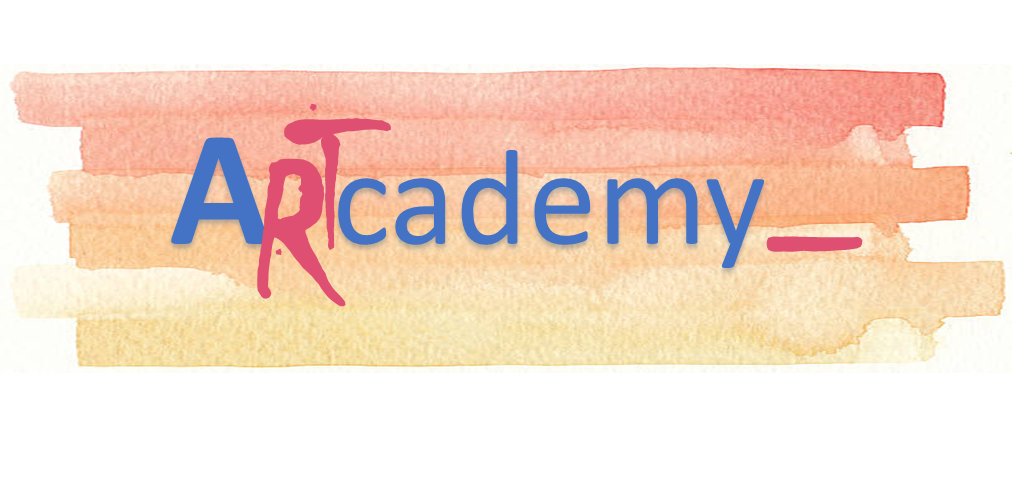 This Project has been funded with support from the European Commission. This publication reflects the views only of the author, and the Commission cannot be held responsible for any use which may be made of the information contained therein.
Publicidad
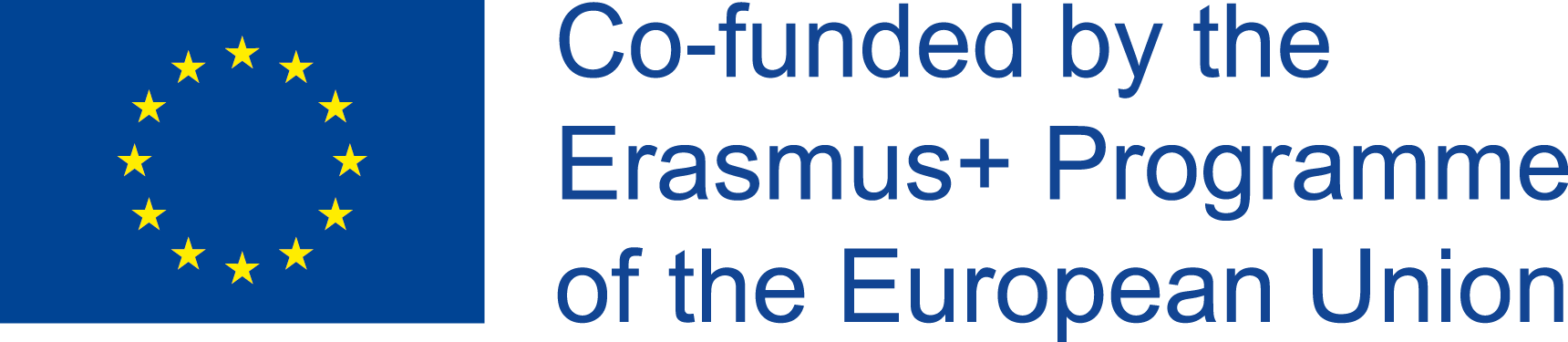 Unidad 2. MARCA Y COMUNICACIÓN PARA LA COMPETITIVIDAD
Debe ser un mensaje con la llamada "propuesta de compra única" (UPS), relacionada con el beneficio de la campaña. 
Distinguir entre medios publicitarios y soporte. 
Los medios publicitarios son los canales utilizados para la comunicación de masas. Los principales son periódicos, revistas, radio, televisión, publicidad exterior (llamada “above the line”; mientras que el marketing directo, la publicidad en lugar de la venta, Internet, etc. están" below the line".
Soporte: las diferentes opciones que tiene que anunciar un anunciante en cada uno de los medios que existen.
Ejemplos: 
Medio publicitario: televisión, Soporte: spot.
Medio publicitario: radio, soporte: cuña de radio.
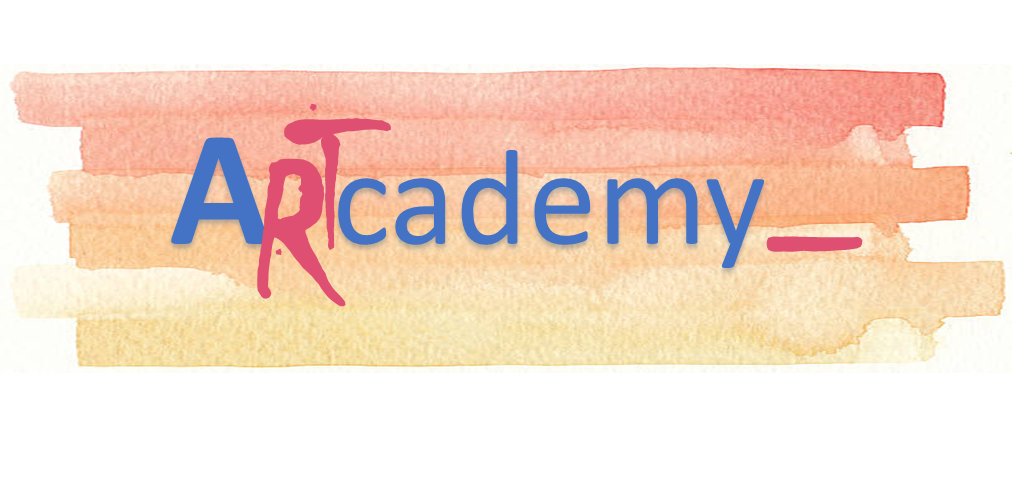 This Project has been funded with support from the European Commission. This publication reflects the views only of the author, and the Commission cannot be held responsible for any use which may be made of the information contained therein.
Introducción al Marketing
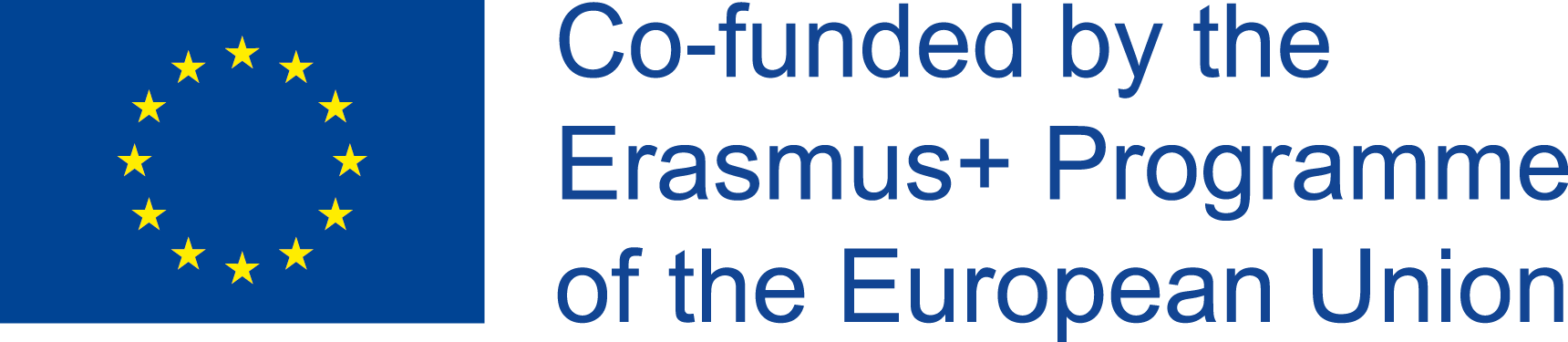 Unidad 2. MARCA Y COMUNICACIÓN PARA LA COMPETITIVIDAD
El marketing es el proceso de conseguir clientes potenciales o clientes interesados ​​en los productos y / o servicios de una empresa

Se centra en el estudio del comportamiento del mercado y del consumidor y analiza la gestión comercial de las empresas para atraer, adquirir y retener clientes al satisfacer sus deseos y necesidades. 

Elementos de marketing (4 P´s): precio, producto, emplazamiento y promoción
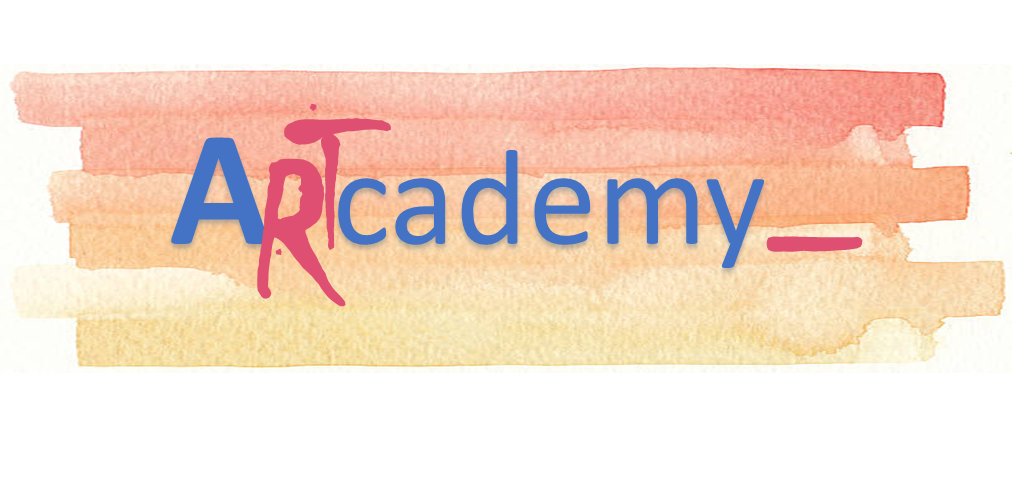 This Project has been funded with support from the European Commission. This publication reflects the views only of the author, and the Commission cannot be held responsible for any use which may be made of the information contained therein.
Introducción al Marketing
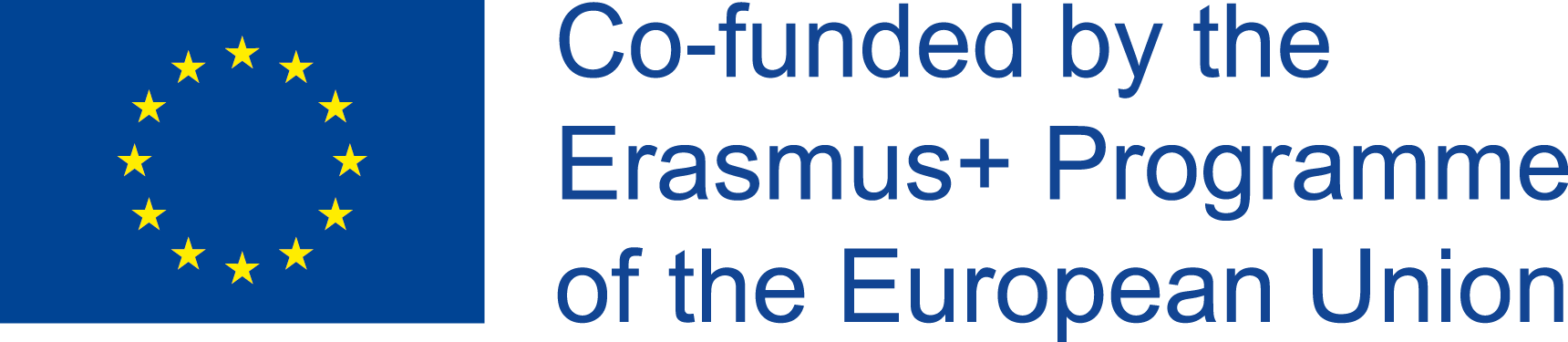 Unidad 2. MARCA Y COMUNICACIÓN PARA LA COMPETITIVIDAD
PRODUCTO es el conjunto de atributos (características, funciones, beneficios y usos) que le permiten intercambiarse o usarse.  

EMPLAZAMIENTO: es la forma de comercialización que tienen los productos de la empresa. También se refiere a la distribución. 

La PROMOCIÓN está relacionada con la comunicación, y el conocimiento distingue este producto del mercado para desarrollar un plan de comunicación. 

PRECIO: la elección de un precio adecuado del producto es muy importante para su posterior comercialización en el mercado teniendo en cuenta el valor y el precio del mismo.
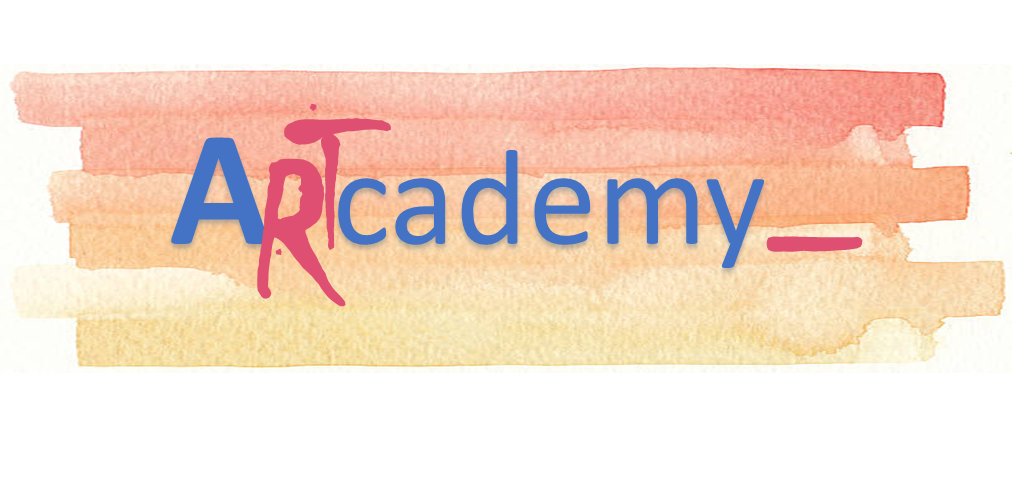 This Project has been funded with support from the European Commission. This publication reflects the views only of the author, and the Commission cannot be held responsible for any use which may be made of the information contained therein.
Introducción al Marketing
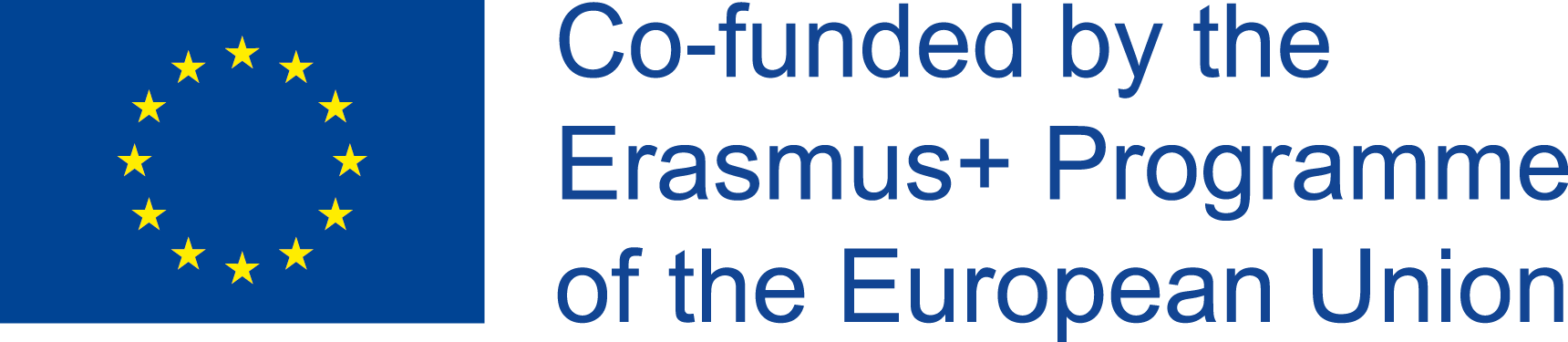 Unidad 2. MARCA Y COMUNICACIÓN PARA LA COMPETITIVIDAD
El producto y la distribución son instrumentos estratégicos a largo plazo, ya que no pueden modificarse de inmediato y su uso debe planificarse convenientemente. 

El precio y la promoción son instrumentos tácticos, ya que pueden modificarse fácil y rápidamente). 

Las microempresas de Arte y Artesanía deben hacer un estudio de estos elementos mediante la ejecución de un análisis DAFO (debilidades, amenazas, fortalezas y oportunidades) de la empresa, antes de tomar decisiones importantes.
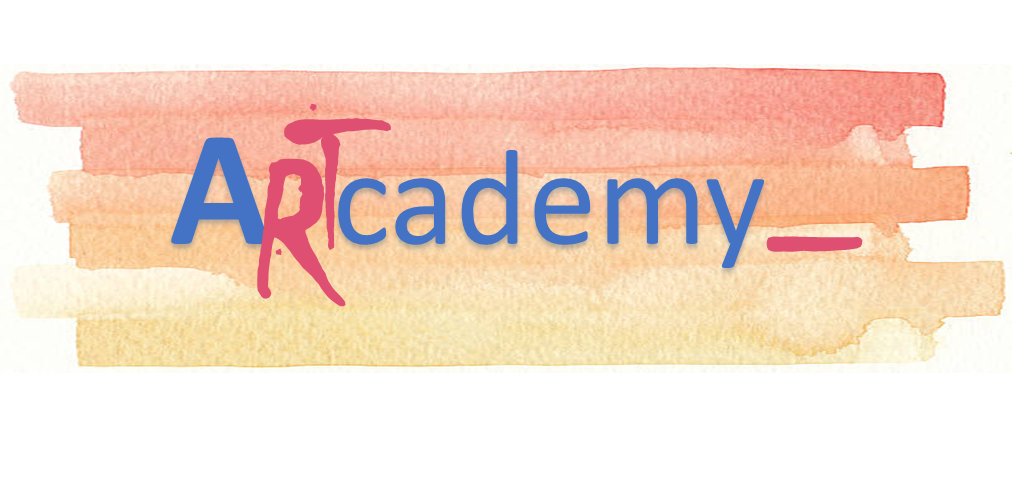 This Project has been funded with support from the European Commission. This publication reflects the views only of the author, and the Commission cannot be held responsible for any use which may be made of the information contained therein.
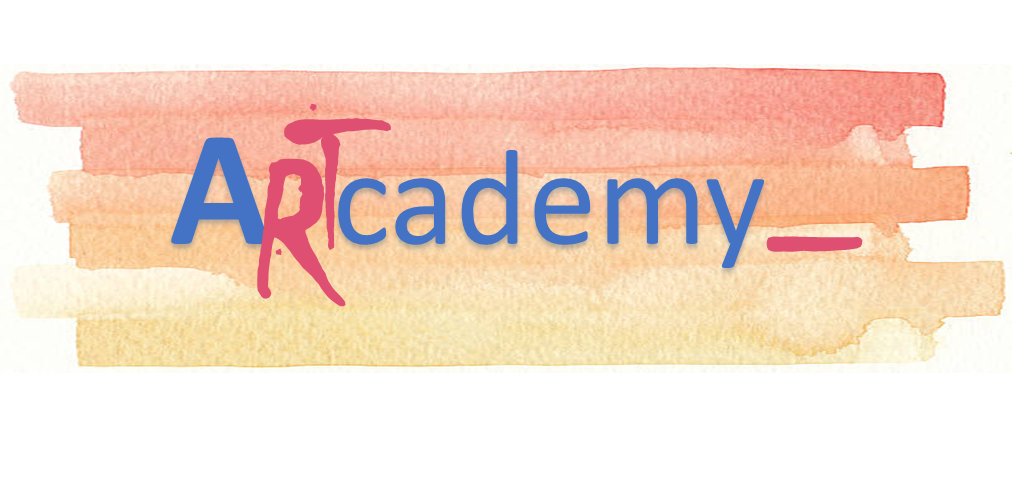 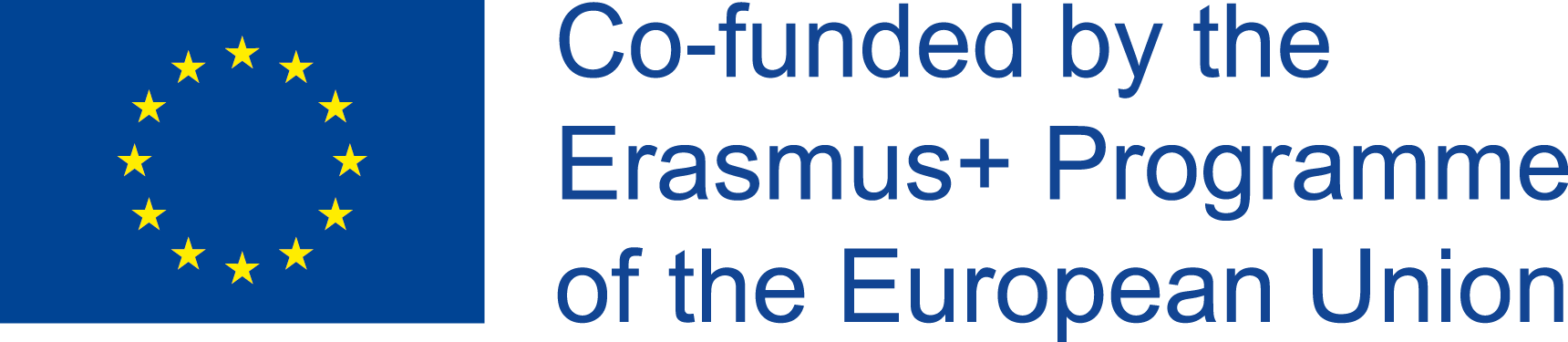 ¡GRACIAS!